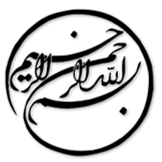 آسیب پذیری اجتماعی و علائم افسردگی در جریان همه گیری کووید 19 در میان کهنسالان ژاپنی: نقش عادات ورزشی در خانه
دانشجو:
استاد:
سال تحصیلی:
نام درس:
فصل اول: مقدمه

بسیاری از افراد چه مستقیم و چه غیرمستقیم تحت تأثیر همه گیری ویروس کرونای 2019 (کووید 19) قرار گرفته اند. به دلیل وجود ناکافی مداخلات داروشناختی کارامد و مؤثر، مدیریت کووید 19 برای کاهش گسترش و هموار کردن منحنی همه گیری وابسته به تدابیر بهداشتی عمومی است. این تدابیر شامل ممنوعیت گردهمایی های عمومی، سیاست های در خانه ماندن، و راهبردهای فاصله گذاری اجتماعی هستند. در ژاپن، وضعیت اضطراری در 7 آوریل 2020 از سوی حکومت اعلام شد و خواستار محدودیتهایی در مورد تعامل میان شهروندان و پرهیز از تعامل اجتماعی شدند.
1/17
فصل اول
مقدمه
1
اگرچه این راهبردها کمک کرده اند که گسترش بیماری های واگیردار متوقف شود، نگرانی هایی وجود دارد مبنی بر این که این راهبردها ممکن است دارای عوارض منفی باشند. برای نمونه، محدود کردن فعالیت های اجتماعی همچون بیرون رفتن و تعامل داشتن با دیگران، منجر به کاهش فعالیت فیزیکی می شود. این در حالی است که فعالیت فیزیکی تأثیر مثبتی بر سلامت ذهن و روان دارد. 
مطالعات پیشین نشان داده اند که محدودیت دارای تأثیر منفی بر سلامت روان شناختی عمومی است، امری که می تواند به افسردگی بیانجامد. افزون بر این، این کاهش سلامت روان ممکن است در میان کهنسالان آسیب پذیر شایع تر باشد.
2/17
فصل اول
مقدمه
1
یک فراتحلیل روی 23 مطالعه، تعاملی میان افسردگی و آسیب پذیری در کهنسالان را گزارش داد به طوری که هر وضعیت با یک افزایش شیوع و بروز دیگر بیماری همچون اختلال شناختی مرتبط بود. بنابراین، محدود کردن فعالیت های اجتماعی برای مقابله کردن با ابتلا ممکن است آسیب پذیری اجتماعی را افزایش دهد و در نتیجه بروز علائم افسردگی را نیز افزایش دهد. در همین راستا، مهم است که روشن شود آیا علائم افسردگی از طریق رویکردهایی که فعالیت فیزیکی را افزایش می دهند، کاهش می یابند یا خیر. برای این منظور، در مطالعه ی مقطعی کنونی، رابطه ی میان آسیب پذیری اجتماعی و علائم افسردگی در کهنسالان ساکن اجتماع در طول همه گیری کووید 19 بررسی شد. افزون بر این، این موضوع بررسی شد که آیا عادات ورزش در خانه تأثیر آسیب پذیری اجتماعی بر علائم افسردگی را تعدیل می کند یا خیر.
3/17
فصل اول
مقدمه
1
لطفا توجه داشته باشيد
که اين فايل تنها بخشی از محصول بوده و صرفا جهت معرفی محصول ميباشد
برای خريداری و دانلود فايل کامل مقاله به زبان فارسی
با فرمت پاورپوينت (با قابليت ويرايش(
اينجا کليک نماييد.
فروشگاه اينترنتی ايران عرضه www.iranarze.ir
5
4
3
2
1